Figure 1. Waveforms of the auditory stimuli. A: The 500- and 540-Hz tones presented to the left and right ears in the ...
Cereb Cortex, Volume 18, Issue 5, May 2008, Pages 1193–1200, https://doi.org/10.1093/cercor/bhm153
The content of this slide may be subject to copyright: please see the slide notes for details.
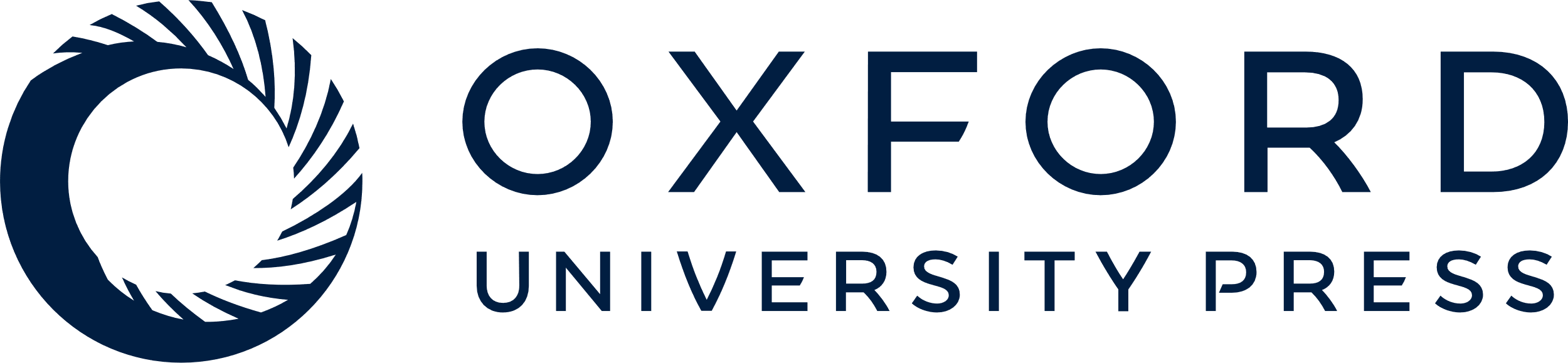 [Speaker Notes: Figure 1. Waveforms of the auditory stimuli. A: The 500- and 540-Hz tones presented to the left and right ears in the dichotic stimulation are in phase at t = 0, of opposite phase at t = 12.5 ms (arrows), and again in phase after 25 ms, the period of 40-Hz oscillation. B: The sum of both tones presented to both ears in the diotic stimulation shows envelope fluctuations with 40-Hz periodicity.


Unless provided in the caption above, the following copyright applies to the content of this slide: © The Author 2007. Published by Oxford University Press. All rights reserved. For permissions, please e-mail: journals.permissions@oxfordjournals.org]